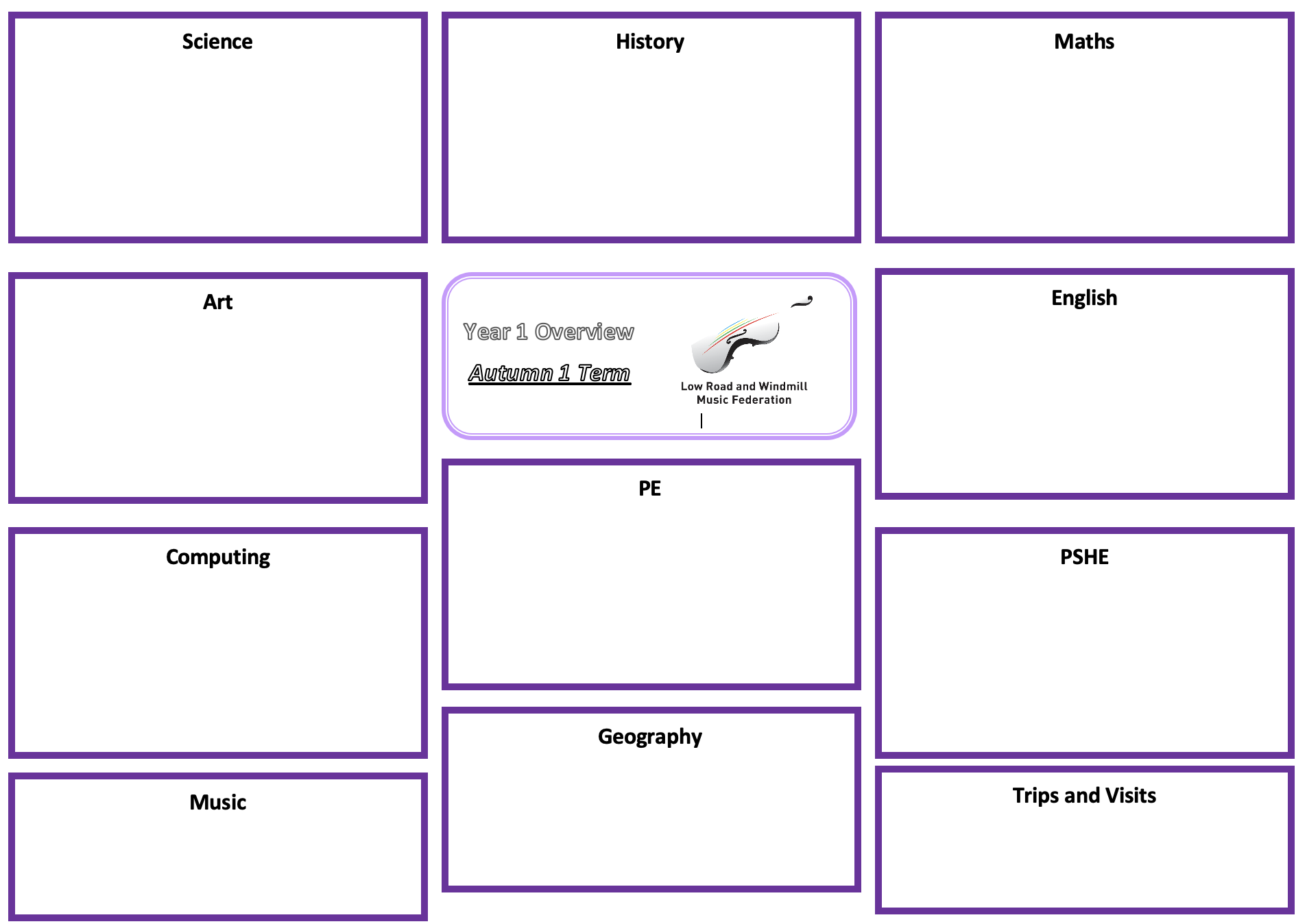 Maths: See individual teachers MTP for specific outcomes.
Science: Animals – Living things and their Habitats
History: Bonfire Night and the Great Fire of London.
Explore and compare the differences between things that are living, dead, and things that have never been alive
Identify that most living things live in habitats to which they are suited and describe how different habitats provide for the basic needs of different kinds of animals and plants, and how they depend on each other
Asking simple questions and recognising that they can be answered in different ways                                                                                          
Observing closely, using simple equipment                                    
Performing simple tests                                                                     
Identifying and classifying                                                                         
Using their observations and ideas to suggest answers to questions.
Add and subtract two 2-digit numbers
Find and make number bonds to 100
Add three 1 digit numbers
Recognising coins and notes 
Counting money in pence, pounds, notes and coins.
Make the same amount
Compare money
Find the total, difference and change
Solve two-step problems 
Make and add equal groups
Make arrays
Develop an awareness of the past, using common words and phrases relating to the passing of time 
Choose and use parts of stories and other sources that they know and understand key features of events 
Understand some of the ways in which we find out about the past Identify different ways in which it is represented 
Use a wide vocabulary of everyday historical terms 
Know where events they study fit within a chronological framework.
English:
Art: Festivals and Celebrations
Shape poetry/acrostic poetry 
Recount (diary entry)  
Story with PSHE focus
During Christmas term there will not be an explicit skill focus. Art will be delivered through topic- Festivals and Celebrations. The objectives will be broadened to:
 
Use a range of materials creatively to design and make products
Use drawing, painting, sculpture and painting to develop and share their ideas, experiences and imagination.
To develop a wide range of art and design techniques in using colour, pattern, texture, line, shape, form and space.
Year 2 Topic 
Web
P.E: Dance
THEME: Exploring space and travel. To repeat, link and choose actions
THEME: Actions and rhythms. To create actions and accurately copy other's actions
THEME: The Circus. To copy, remember and repeat actions using facial expressions to show different characters
THEME: The Circus. To perform in unison creating shapes with a partner
THEME: Mirrors. To be able to mirror a partner and create ideas.
THEME: The Rainforest. To copy, repeat and create actions in response to a stimulus
THEME: The Rainforest. To copy, create and perform actions considering dynamics
THEME: The Rainforest. To create a short dance phrase with a partner showing clear changes of speed
Computing: Music Tech
PSHE: Friendship
Unpick different song/music genres and how these are created using technology

Record the song made from live loops and export to teacher ipad

Create a song that has 4 sections - one for each genre of music we have learnt about and save the project
Can identify people who are special to them understand what makes a good friend 
Can demonstrate how they show someone they care 
understand how people might feel if they are  left out or excluded from friendships 
Recognise when someone needs a friend and 
Know some ways to approach making friends 
Know who they can talk to if they are worried about friendships
British Values: (link to PSHE lessons) 

To develop an understanding of voting rights from the past to now. (Democracy) 
Fire safety rules and To understand right from wrong ((Rule of Law and respect) 
Can identify how to respect other cultures, differences and race (Tolerance)
Trips and Visits:
Music:
By the end of this term, learn to recognise silence in music with single beat rests (shh).  First present as part of our songs, then written down. 
Rhythm practiced through reading, writing and with songs and rhymes. 
Develop instrument vocabulary, and able to recognise instruments from listening activities.
TBC in SPRING 1
TBC in SPRING 1